Imenuj povrće:
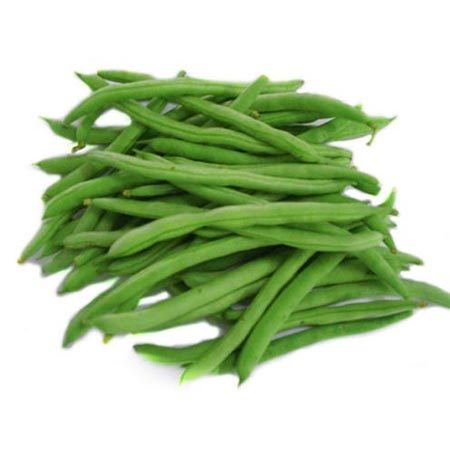 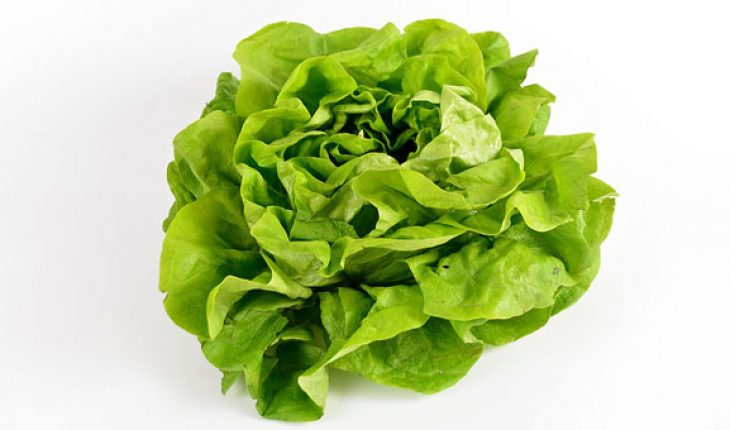 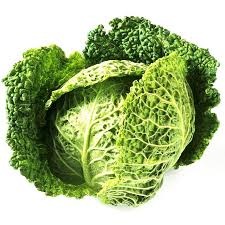 mahune
salata
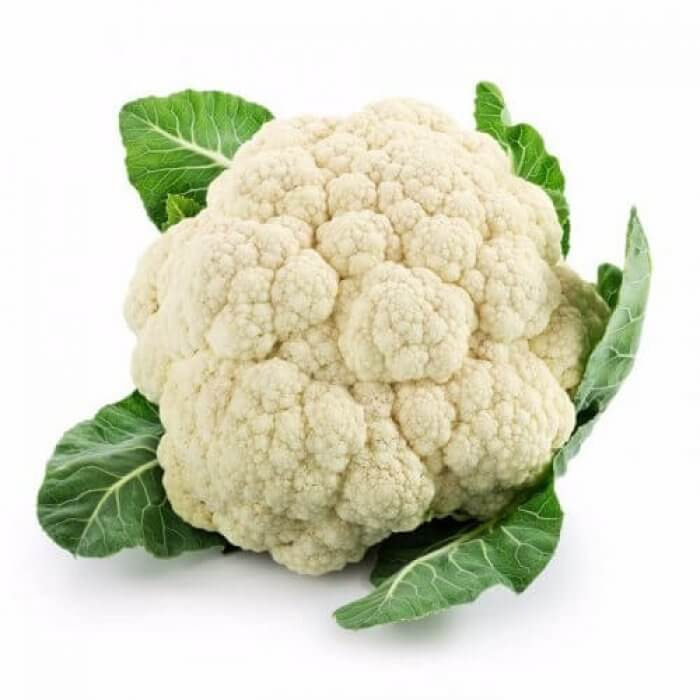 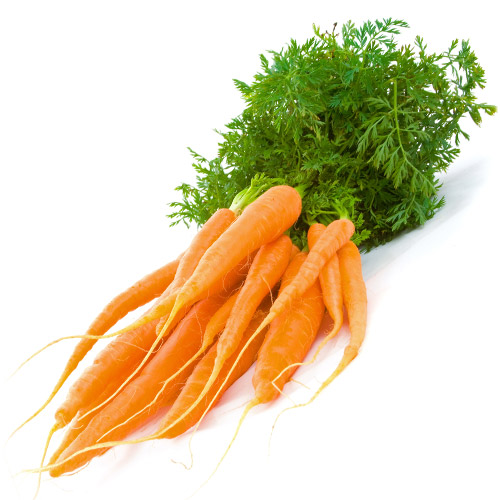 kelj
mrkva
cvjetača
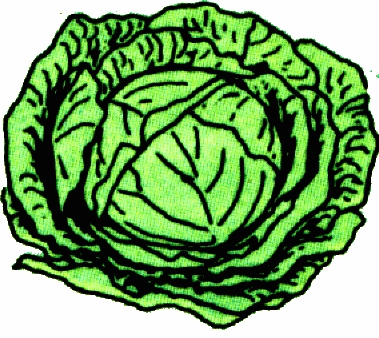 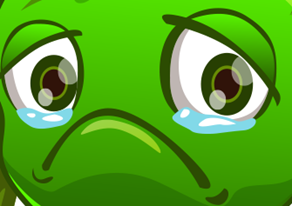 Tužni kelj
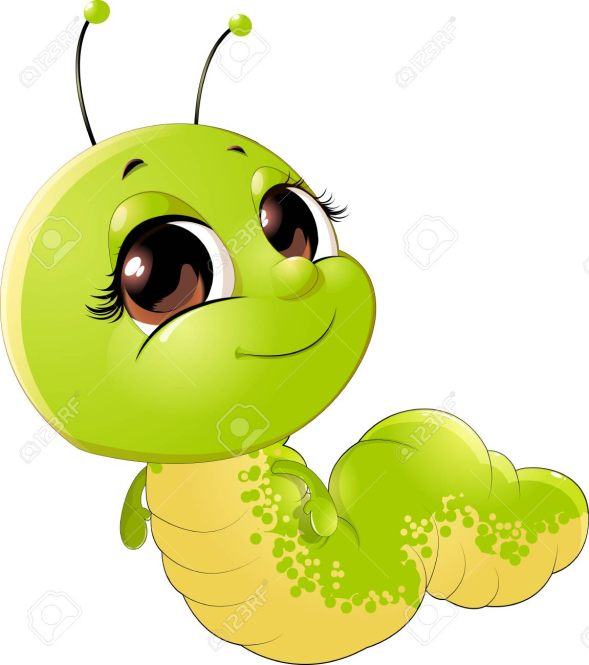 Ljerka Pukec
Pročitaj igrokaz “Tužni kelj”
u udžbeniku na 108. stranici.
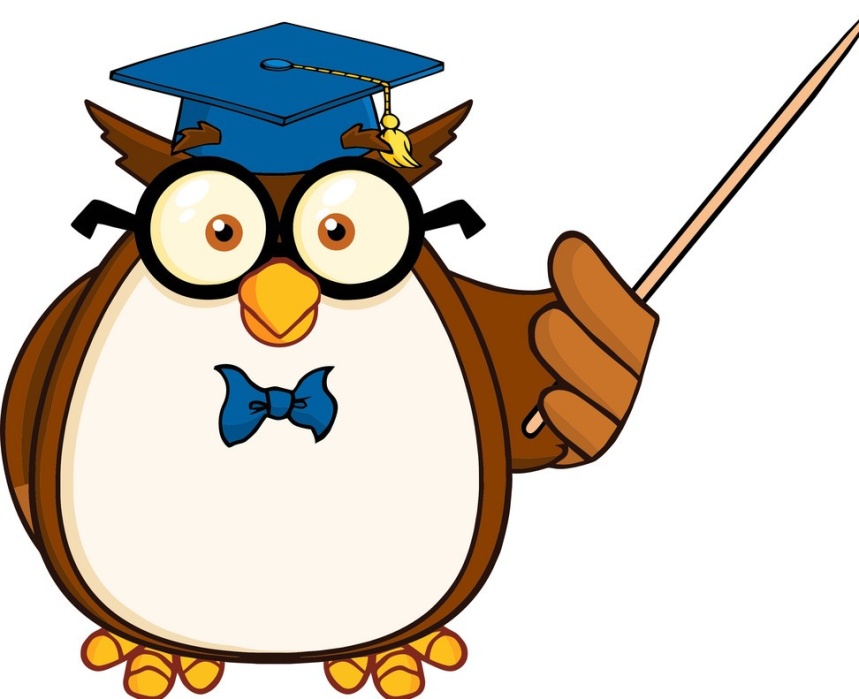 Usmeno odgovori na pitanja:
Tko razgovara u ovome igrokazu? 
Zašto je kelj tužan? 
Na koji je način gusjenica pomogla kelju? 
Kako se kelj osjećao nakon što mu je gusjenica pomogla? 
U što će se gusjenica pretvoriti? 
Što gusjenica treba činiti da bi se pretvorila u leptira? 
Koje prehrambene proizvode jede gusjenica? 
Voliš li ti jesti kelj? 
Koju hranu ne voliš jesti?
Ponovimo:
Pročitali smo književno djelo igrokaz.
Igrokaz je namijenjen izvođenju na pozornici.
U igrokazu glumci glume uloge pojedinih likova, a gledatelji gledaju igrokaz iz gledališta.
Likovi u ovom igrokazu su:
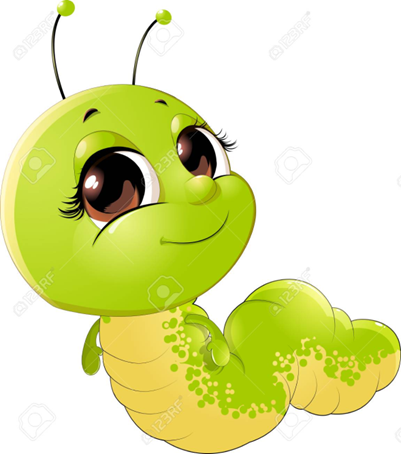 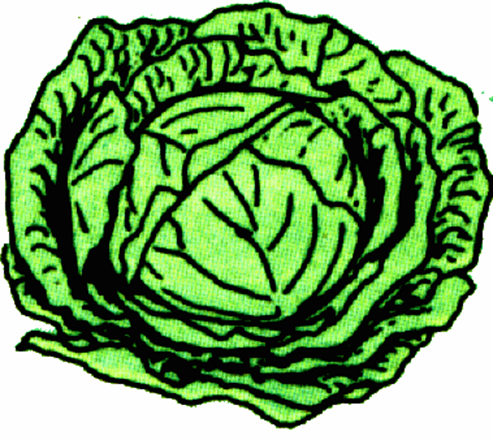 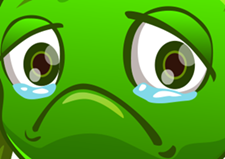 i
Zapiši u bilježnicu:
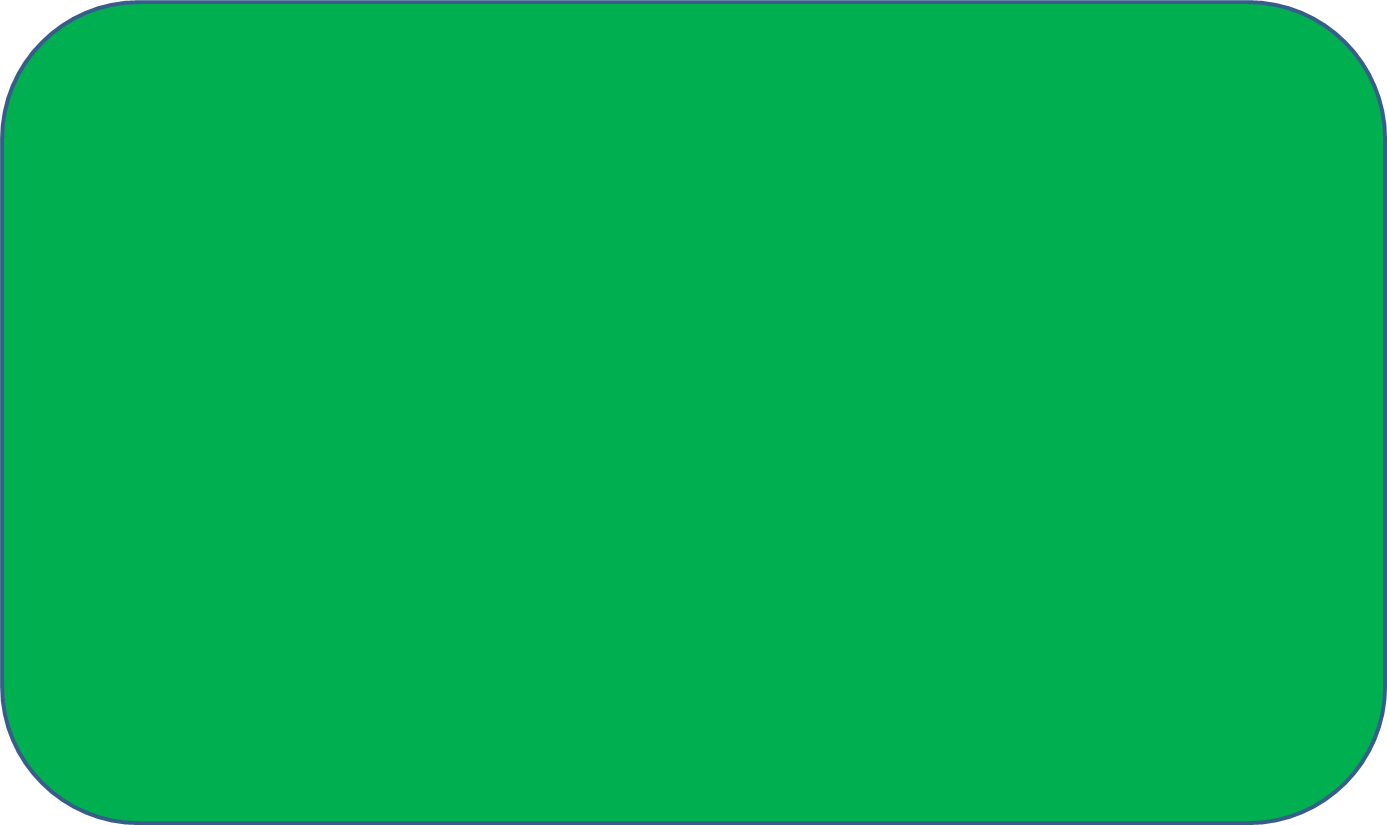 Tužni kelj
          Ljerka Pukec

- književna vrsta: igrokaz
- likovi: kelj i gusjenica
Domaća zadaća
Nauči tečno čitati igrokaz.
Sastavi svoj zdravi jelovnik za jedan dan ( 5 obroka ).
Prisjeti se naziva obroka  u danu ( zajutrak, doručak, ručak, užina i večera ).
Zabavi se uz pjesmu: https://www.youtube.com/watch?v=E_K84jwY1So
Istraži što je to organska hrana i  zapiši u bilježnicu.
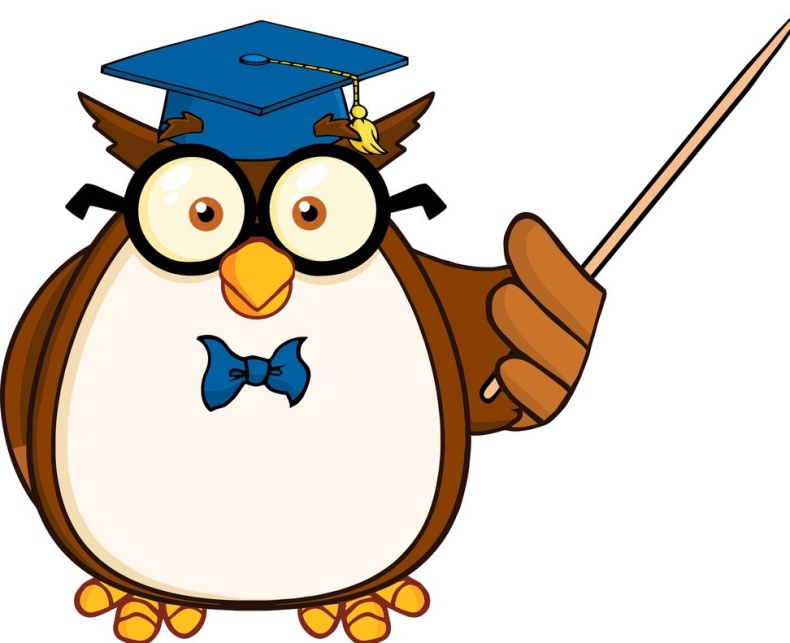